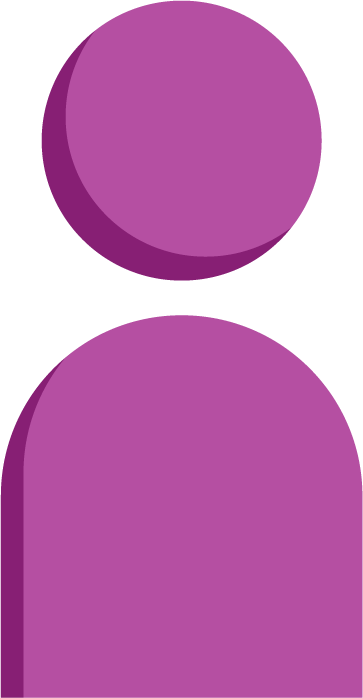 Introduce the sounds
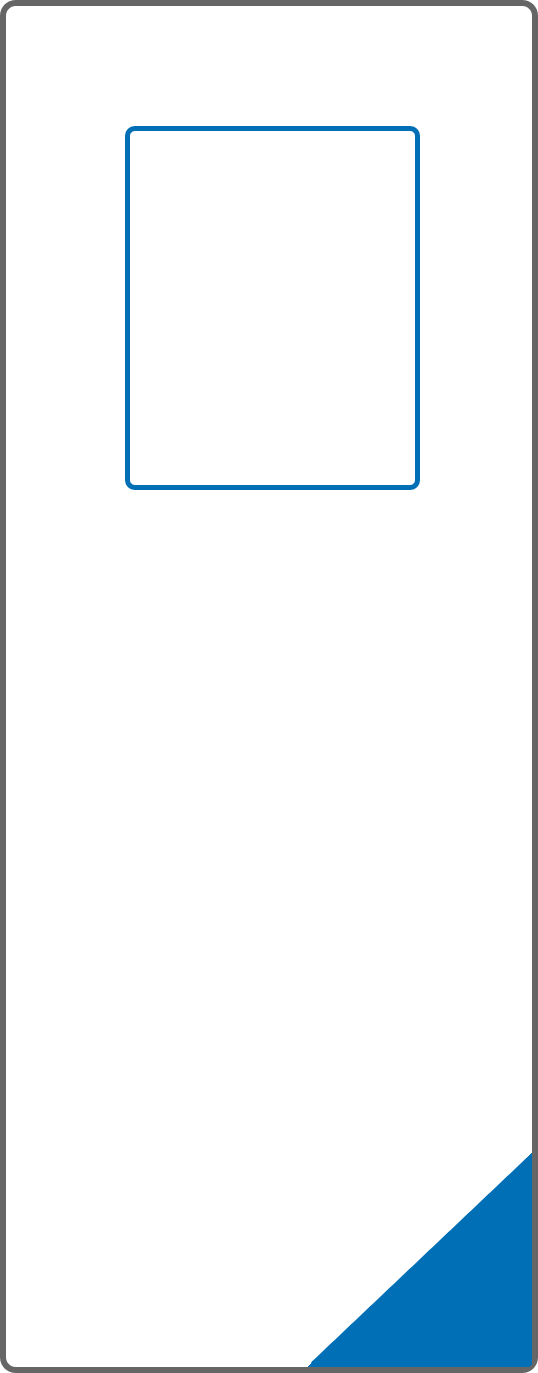 Consonant l-e
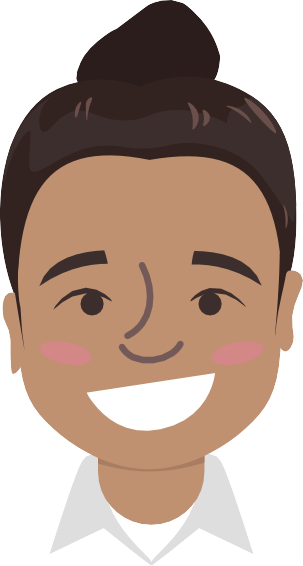 ladle 
/l/ /ā/ | /d/ /l/ 

= ladle
It’s time to learn new sounds! 

We use the sound rule to help us read!
[Speaker Notes: See lesson plan for specific instructional guidance.

Introduce the Sound!
Say: Learning new sounds is so cool! Repeat our chant after me! 
"It's time to learn new sounds! 
We use the sound rule to help us read!"
Do: Say one sentence at a time of the Introduce the Sound chant and ask the students to repeat after you.
Say: Let's learn a super cool new rule today!

Say: Today, we'll look at decoding and spelling words with the syllable pattern consonant l-e. When we have a word that has a consonant l-e at the end of it, that consonant l-e is its own syllable. The consonant makes its sound followed by the l sound of /l/. For example, when I see ladle, I say /l/ /a/ /d/ /l/ = ladle.]
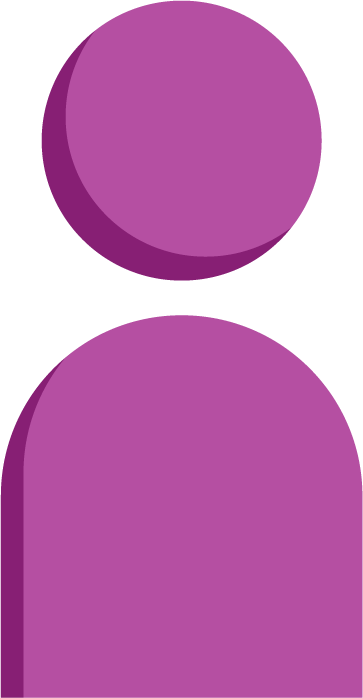 Introduce the sounds
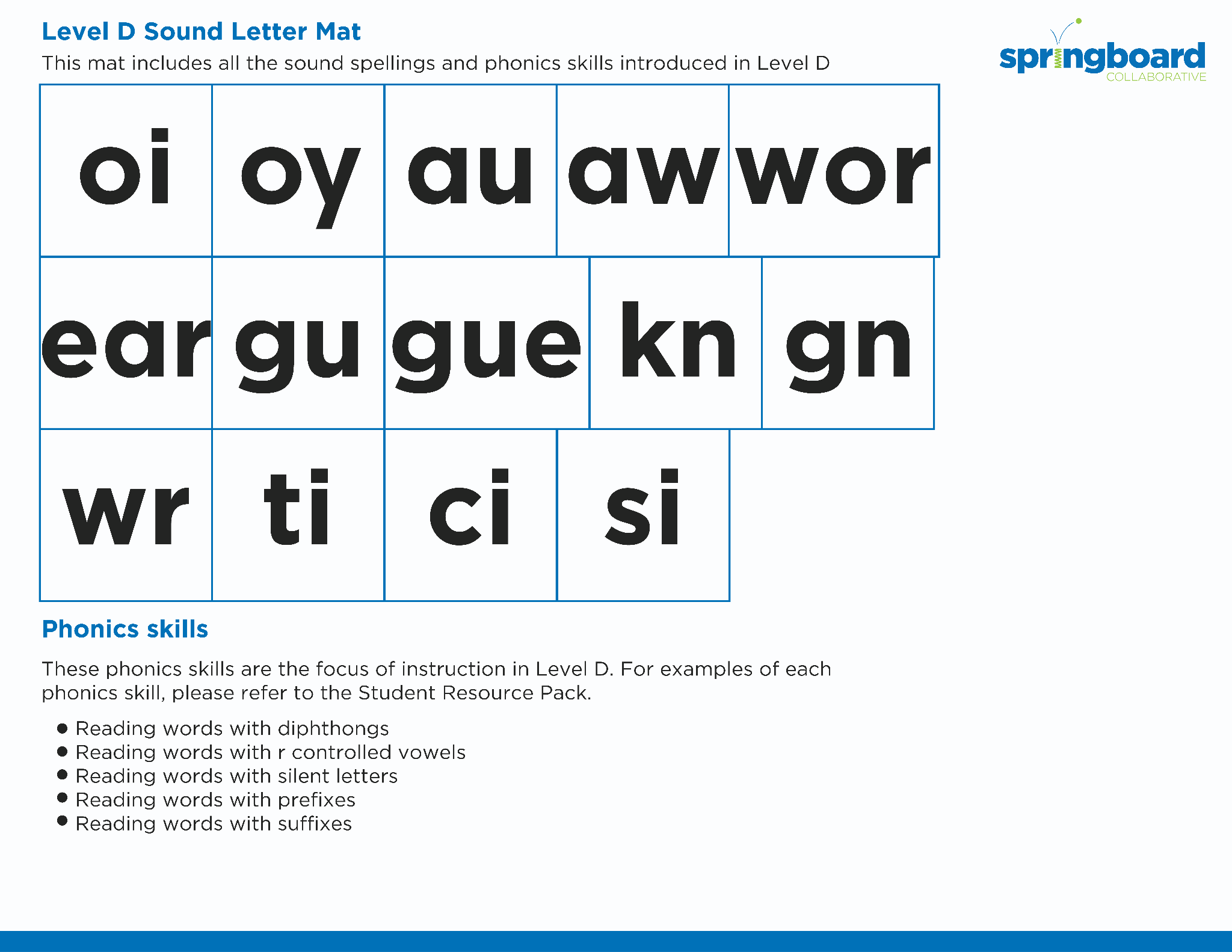 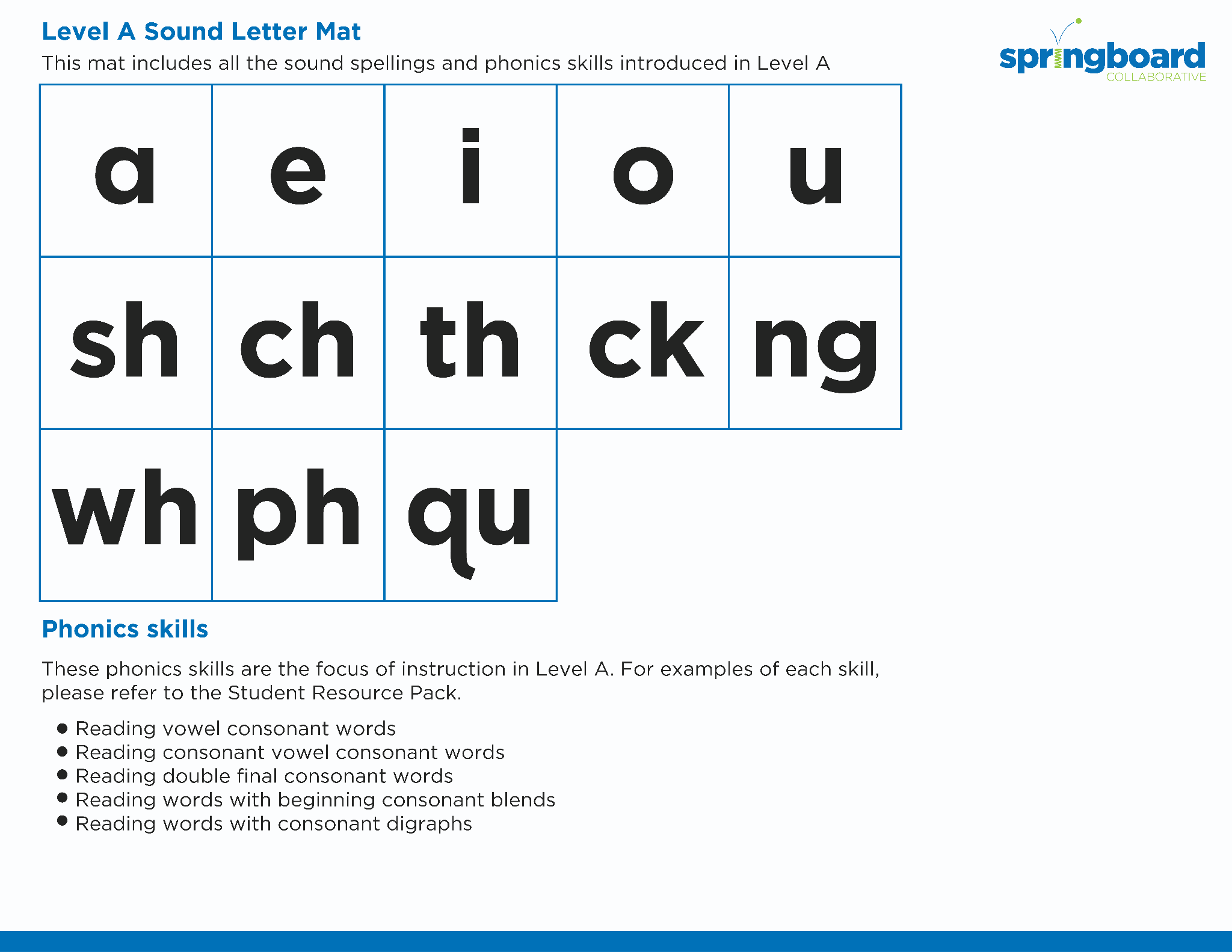 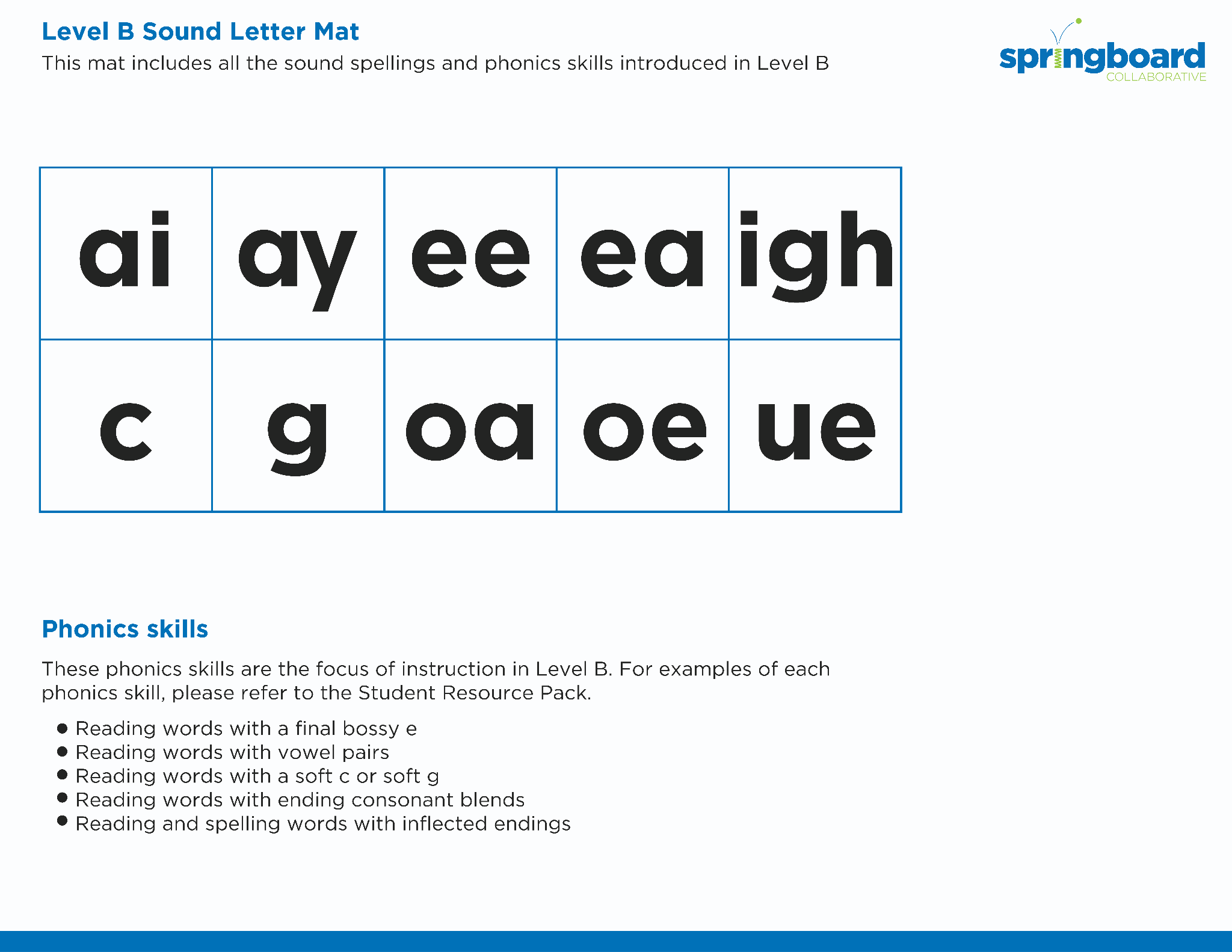 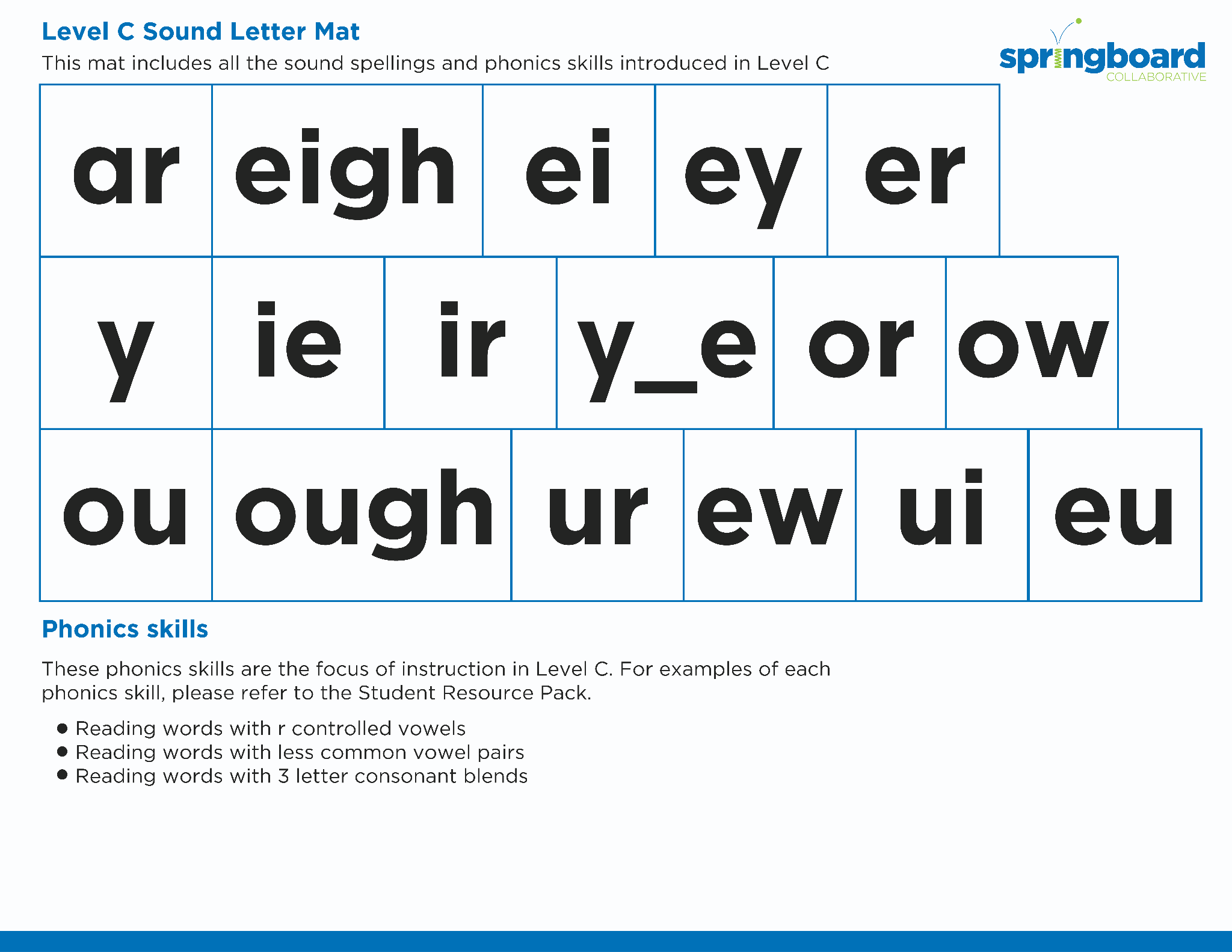 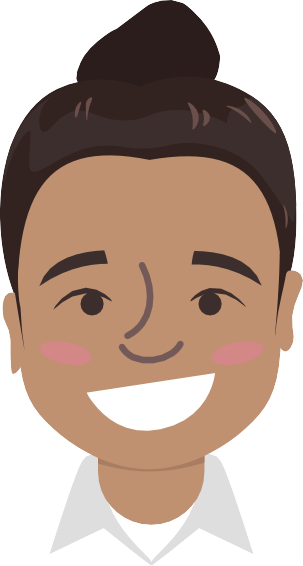 [Speaker Notes: See lesson plan for specific instructional guidance.

Introduce the Sound!
Say: Before we start practicing decoding consonant l-e words, let's review each of these spellings and all our cards.
Do: Flip through and review all the sound spelling cards students have learned so far. (Sound Letter Cards: a, e, i, o, u, wh, sh, ch, ng, ck, ph, qu, ai, ay, ee, ea, igh, c, g, oa, oe, gu, ar, eigh, ei, ey, er, y, ie, ir, y_e, or, ow, ou, ough, ur, ew, ui, eu, oi, oy, au, wor, ear, gu, gue, kn, gn, wr).
Say: Let's practice reading words!]
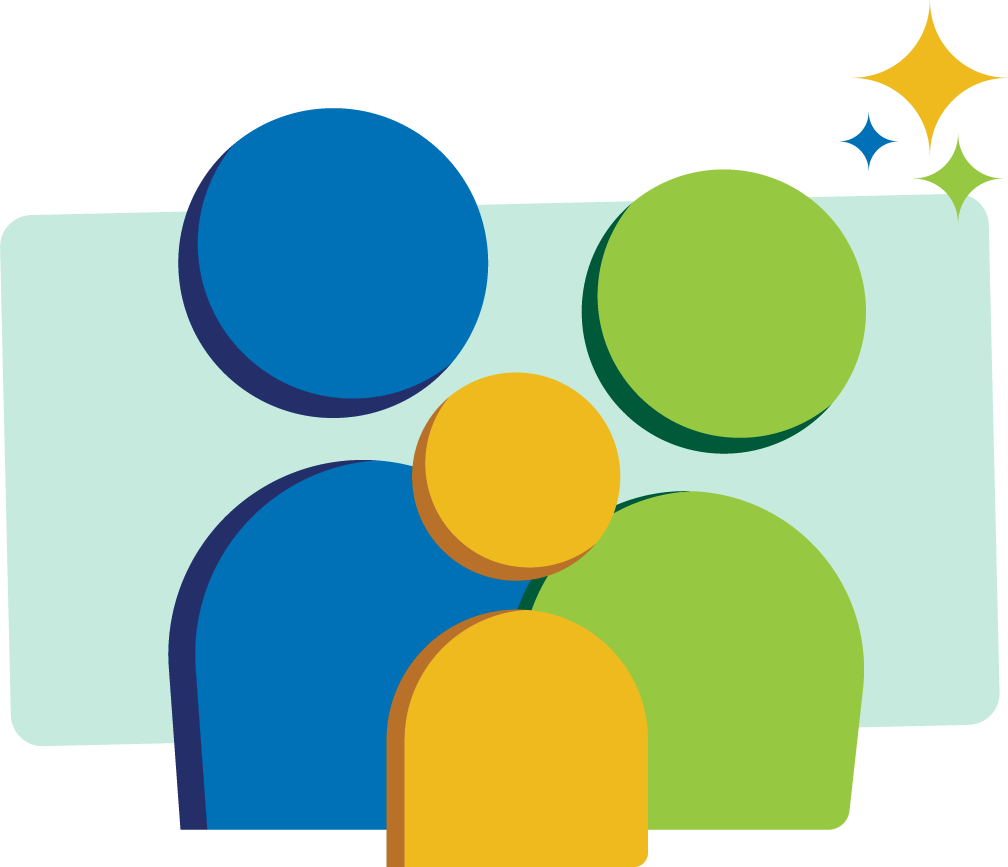 Blend 
the sounds
ladle
Family Activity
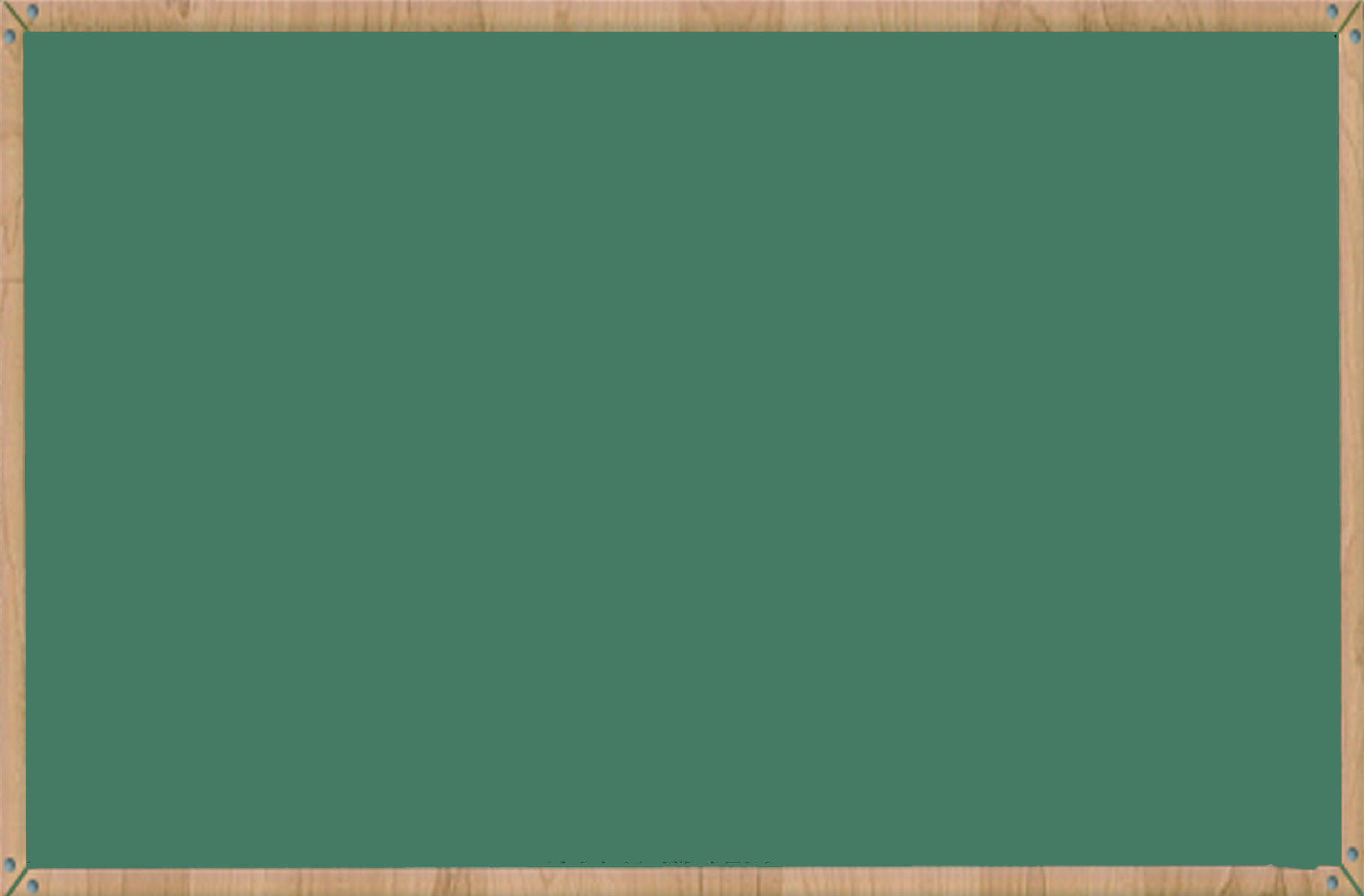 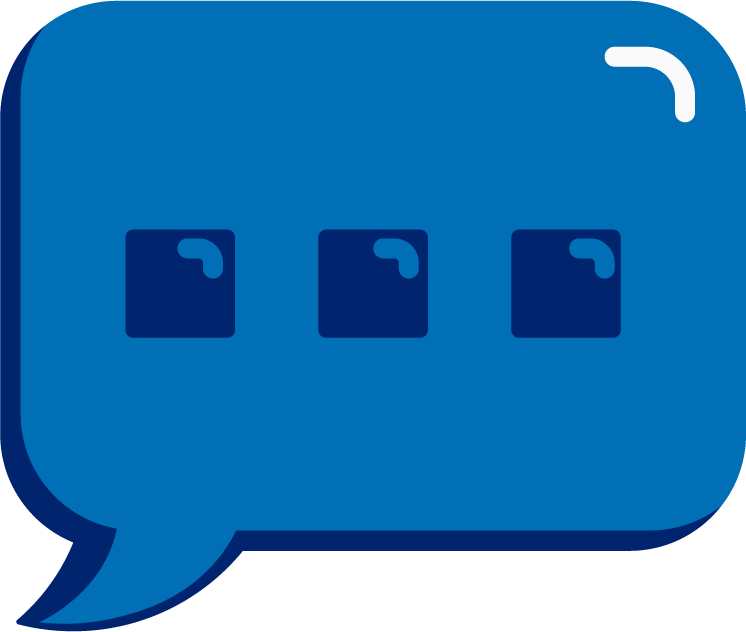 It’s time to blend the sounds!

It’s time to blend the sounds to help us read the words smoothly!
ladle
[Speaker Notes: See lesson plan for specific instructional guidance.

Blend the Sounds!
Say: Blending sounds helps us read the words smoothly! Repeat our chant after me! 
"It's time to blend the sounds! 
It's time to blend the sounds to help us read the words smoothly!" 
Do: Say one sentence at a time of the Blend the Sounds chant and ask the students to repeat after you.
Say: Let's practice blending the sounds in some words today!

Say: When we blend the sounds in words, it helps us read the words smoothly. Let's try it. When we see a consonant l-e at the end of the word, we chop of that syllable and decode the rest of the word.
Do: Point to the word ladle.
Say: I notice that this word has consonant l-e in it. We'll chop it off as it's own syllable, and look at the rest of the word.
Do: Break the word into syllables. la|dle.
Say: Now I can sound out the word using CV pattern and consonant l-e pattern. /l/ /a/| /d/ /l/ = "ladle". Sound it out with me.
Do: Monitor students as they sound out the word.
Say: Smart blending!
Do: If students need more practice, pick from the word list and follow the steps above.
Word list: crackle, gurgle]
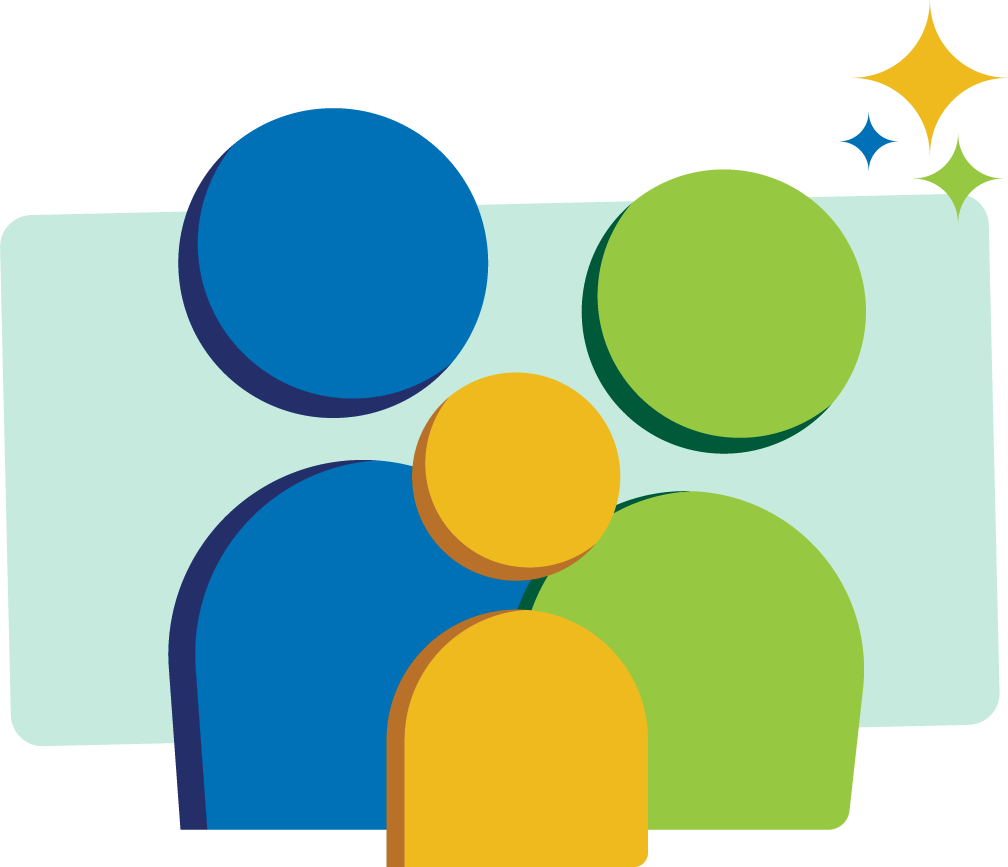 Read the words
Do you see my freckle?
The football player did a big tackle to win the game.
The little beetles did a little wiggle and giggle.
Family Activity
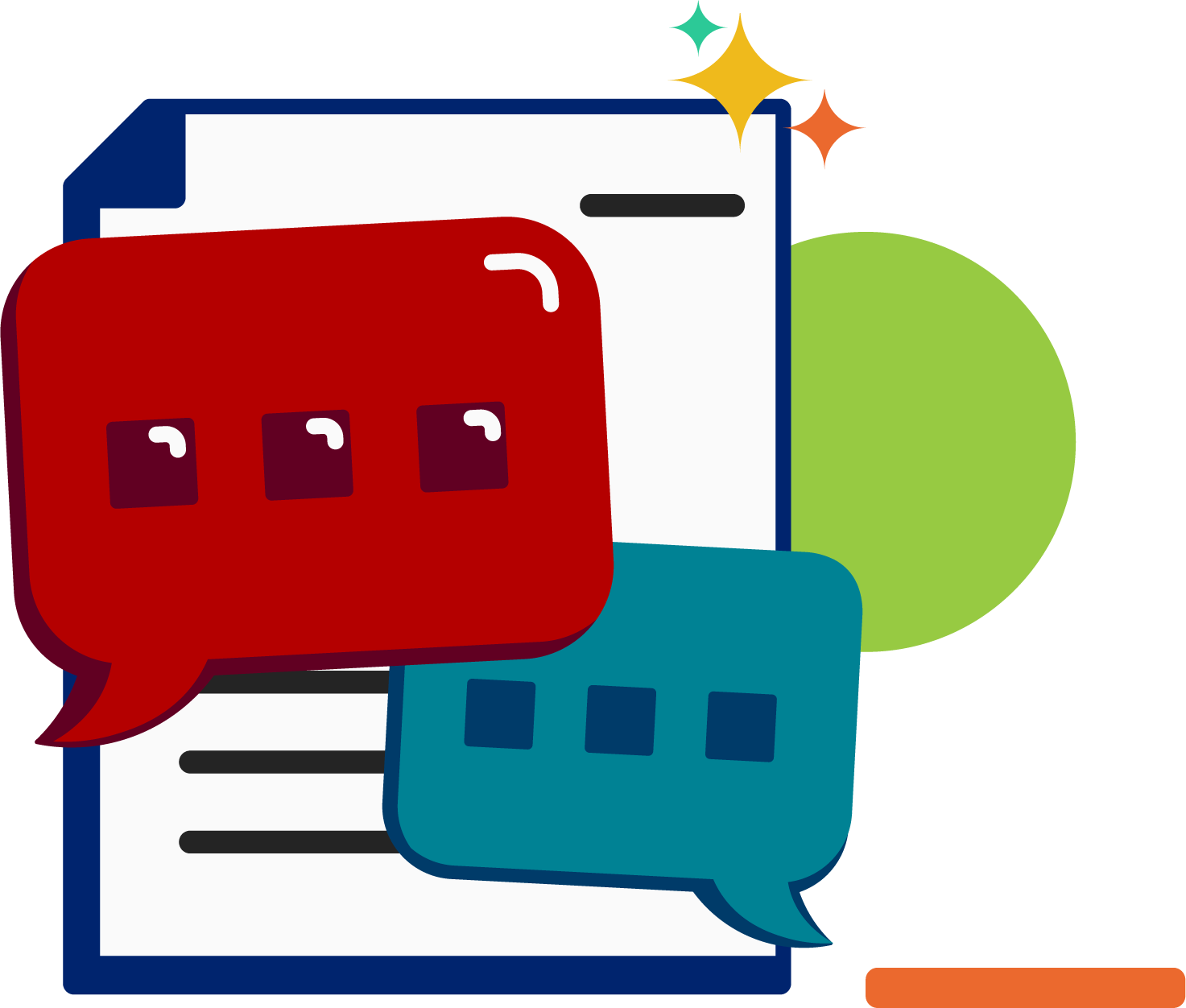 It’s time to read the words!

It’s time to read the words, so we can read smoothly, like we are speaking!
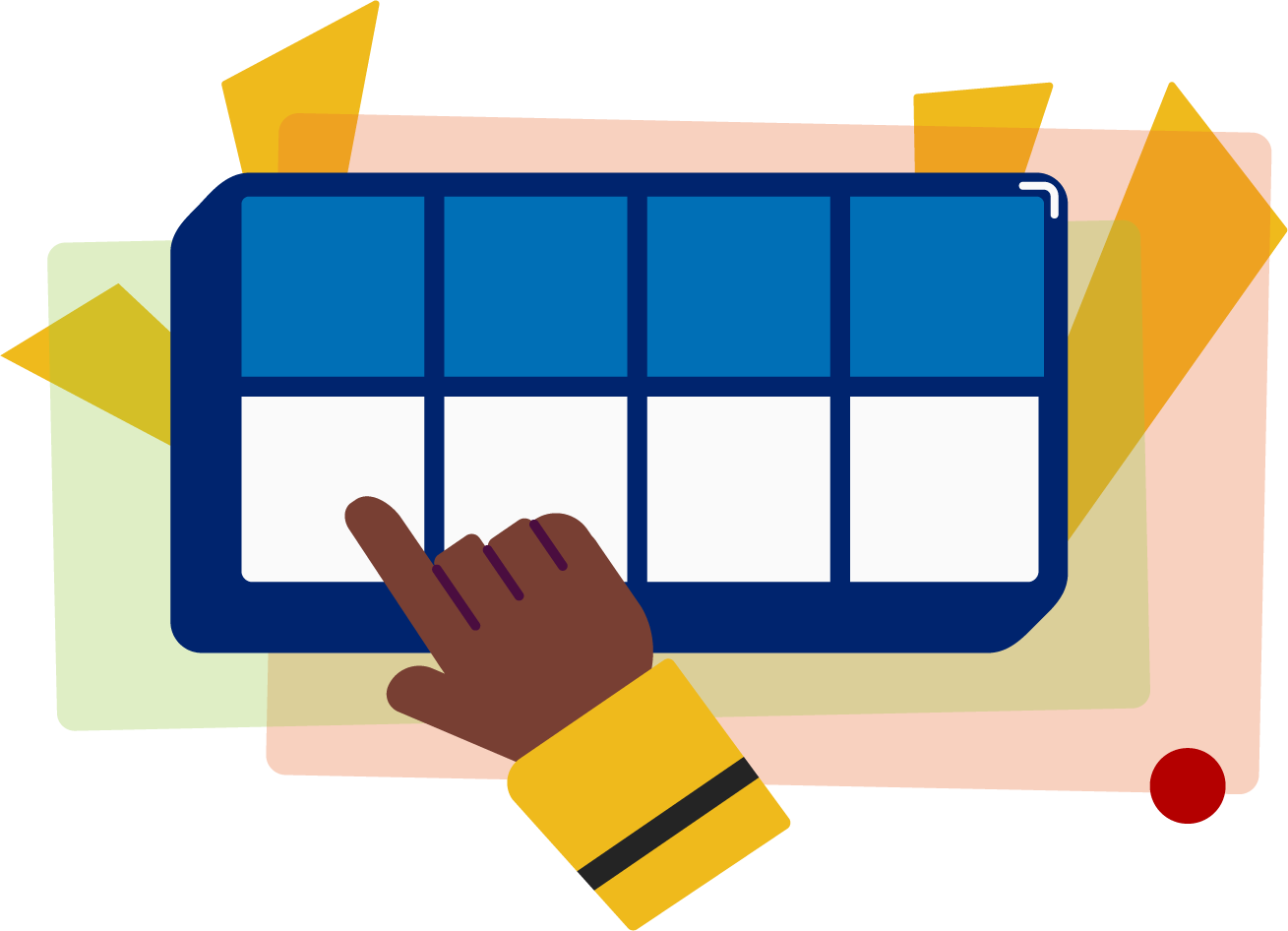 [Speaker Notes: See lesson plan for specific instructional guidance.

Read the Words!
Say: When we practice reading the words, it can help us read the words faster and faster. This helps us learn to read smoothly like when we are speaking! Repeat our chant after me! 
"It's time to read the words! 
It's time to read the words, so we can read smoothly, like we are speaking!" 
Do: Say one sentence at a time of the Read the Words chant and ask the students to repeat after you.
Say: Let's practice reading words today!

Say: We are going to read the words. When we practice reading the words, it helps us read faster and faster. This helps us focus on what we can learn from the words. Let's look at the first sentence.
Do: Point to the first sentence: The little beetles did a little wiggle and giggle.
Say: Let's start reading. If we come to a word we don't know, we'll stop and figure it out. Here we go.
Do: Guide the students along in the sentence stopping to decode words when necessary. If students become stuck on a word, use the decoding strategies we've been practicing.

Underline any letters that go together. Put dots under your vowels.
Draw in the syllable break.
Look for the spelling patterns.
Name any phonetic rules that help with pronunciation.
Try reading it. Is it right? If not, try another pronunciation.
When you have it right, start the sentence again to make sure you're reading for meaning.

Say: Excellent work!
Do: Repeat these steps with a couple more sentences.
Sentence 2: The football player did a big tackle to win the game.
Sentence 3: Do you see my freckle?
Say: Those brains are growing!]
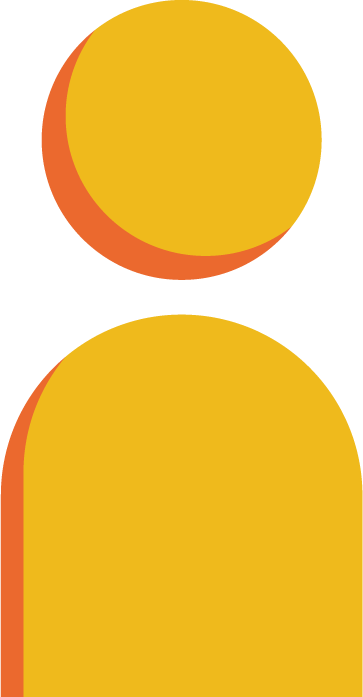 jungle
freckle
fizzle
crinkle
Decode the words
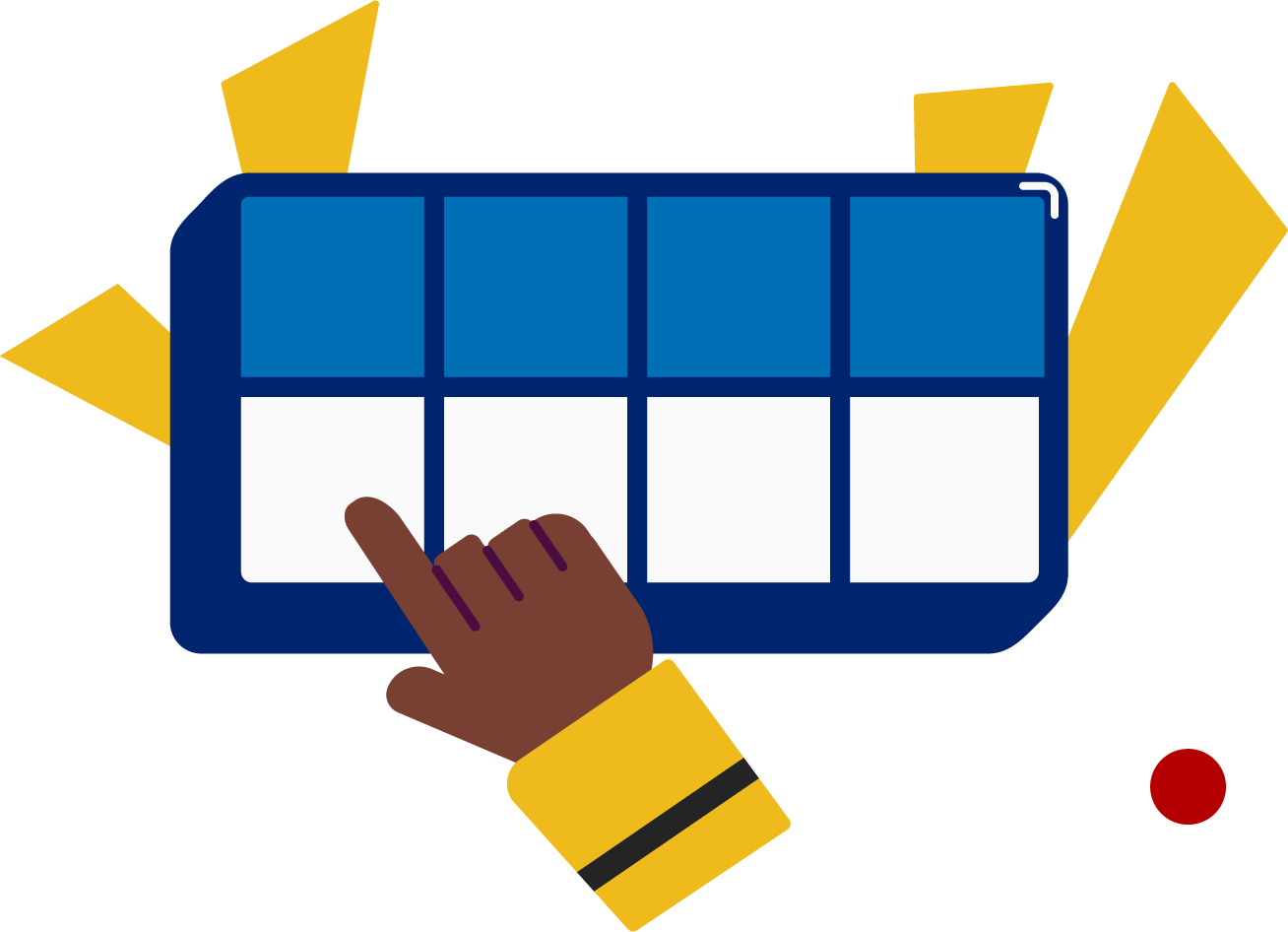 It’s time to decode the sounds in the word!

It’s time to decode the sounds in the words so we can read the words!
[Speaker Notes: See lesson plan for specific instructional guidance.

Decode the Words!
Say: Decoding is when you break up the sounds in a word and read each sound one at a time. Then you blend the sounds together to read the word! Repeat our chant after me! 
"It's time to decode the sounds in the words! 
It's time to decode the sounds in the words so we can read the words!" 
Do: Say one sentence at a time of the Decode the Words chant and ask the students to repeat after you.
Say: Let's practice decoding the sounds in words today!

Say: We are going to decode the words. Remember decoding is when you break up the sounds in a word and read each sound one at a time. Then you blend the sounds together to read the word! When we decode the sounds in words, it helps us read the words correctly. Look at our words for today.
Do: Point to the words.
Say: Follow this routine:
Underline any letters that go together. Put dots under your vowels.
Draw in the syllable break.
Look for the spelling patterns.
Name any phonetic rules that help with pronunciation.
Try reading it. Is it right? If not, try another pronunciation.
Do: Partner students.
Say: You and your partner work together to decode these words (jungle, freckle, fizzle, crinkle). I'll be by to listen. Use your Double Decker Elkonin Boxes.
Do: Listen as students decode the word. Take notes on the students that can accurately articulate the sounds and read the word and students that may need reteaching and/or additional support.
Say: Excellent work applying our new rule to decoding words today!]
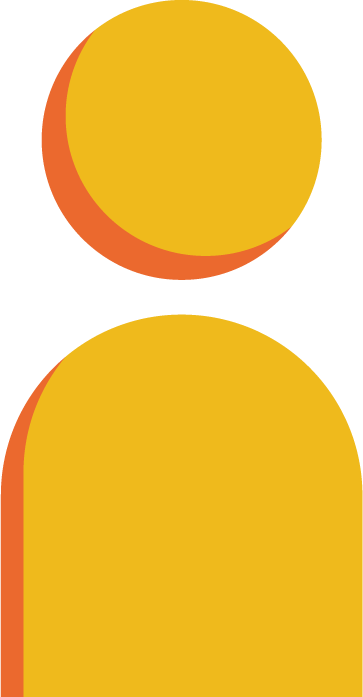 Spell the words
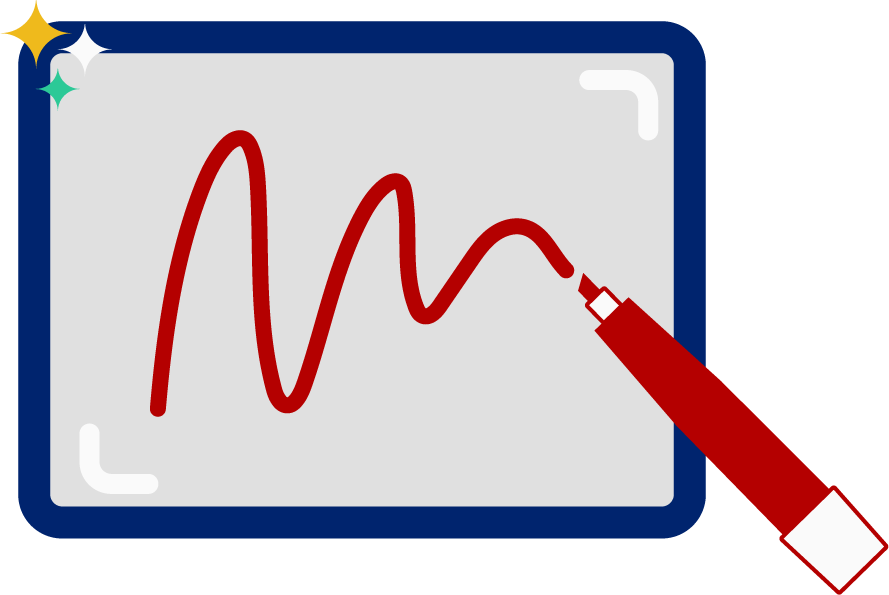 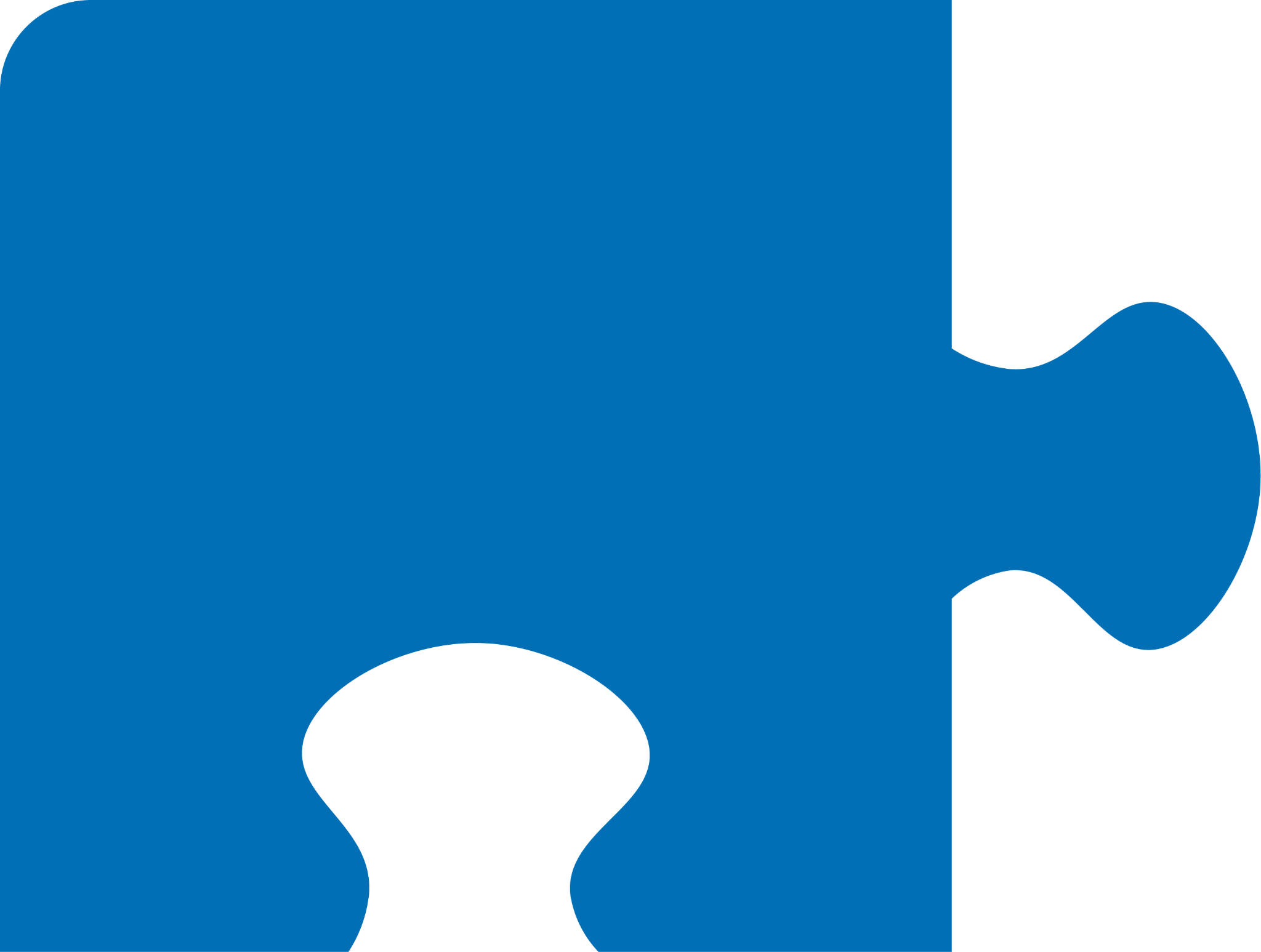 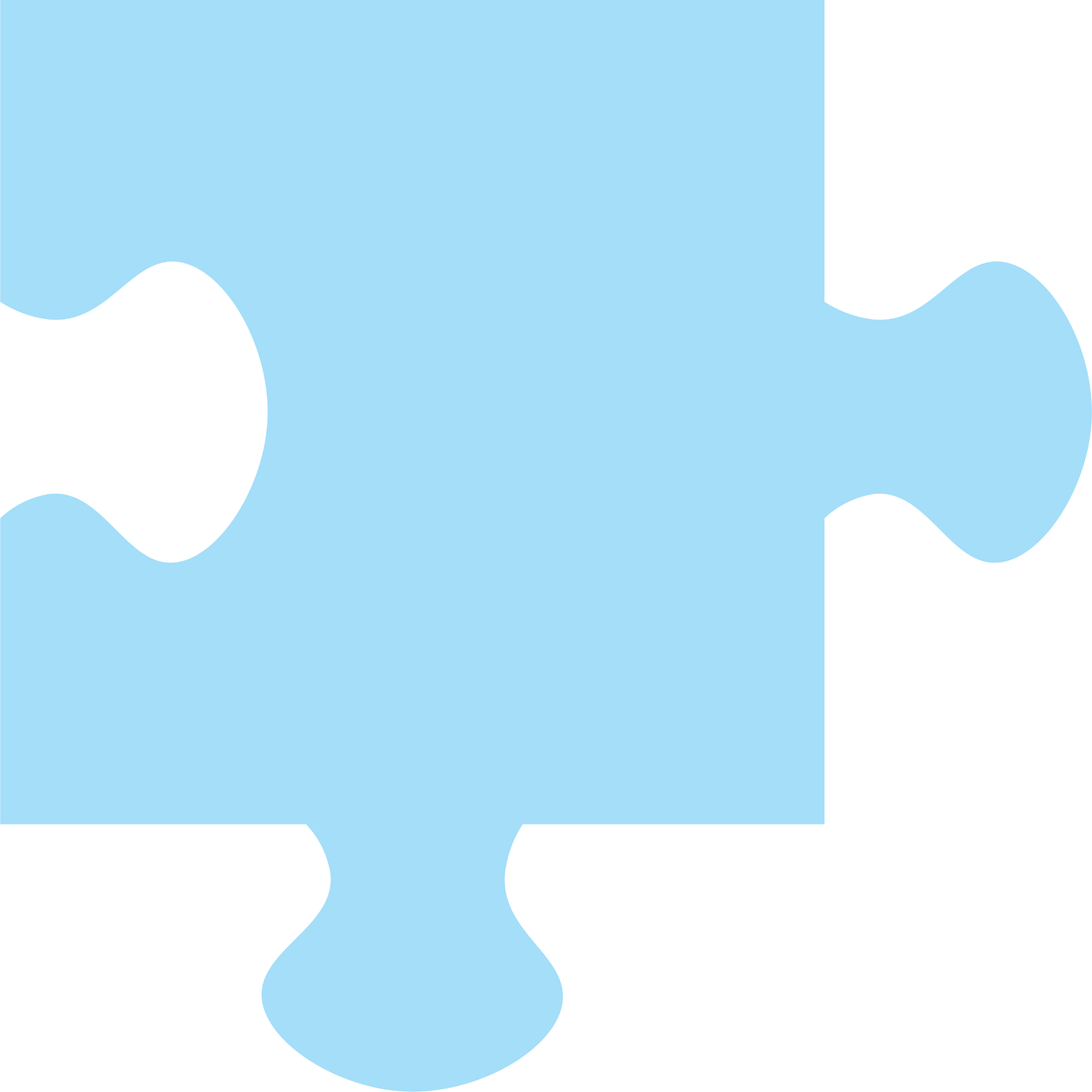 tin
gle
It’s time to spell the words! 

It’s time to spell the words to show we understand the rule!
[Speaker Notes: See lesson plan for specific instructional guidance.

Spell the Words!
Say: When we can spell words, it shows that we met the target. When we hear the sounds, we can match the sounds to the correct letters and spell the word! Repeat our chant after me!
"It's time to spell the words! 
It's time to spell the words to show we understand the rule!" 
Do: Say one sentence at a time of the Spell the Words chant and ask the students to repeat after you.
Say: Let's practice spelling words today!

Say: We are going to spell the words. Remember when we can spell words with the correct rule it shows that we met the target. When we hear the sounds we can match the sounds to the correct letters and spell the word! Listen to our words for today. The word is tingle. How would we spell the word tingle. Let's listen to the sounds and match the sound to the correct letter. The word is "tingle". Let's start by clapping out the syllables.
Do: Say the word together and clap the syllables.
Say: tingle. Two syllables. We'll do each syllable. Let's draw a line between syllable. tin | gle. Use your whiteboards.
Do: Write a line between tin|gle.
Say: First syllable /t/ /i/ /n/.
Do: Write t-i-n.
Say: Second syllable /g/ /l/. This is the spelling pattern we've been working on so I know how to spell it.
Do: Write g-l-e.
Say: Let's sound it out to make sure it spells the word we want.
Do: Sound out the word again.
Say: Does this look right?
Do: Allow students to respond.
Say: I think so too! Nicely done!
Do: Repeat with additional words from list if students need more practice. (ample, example, little)]
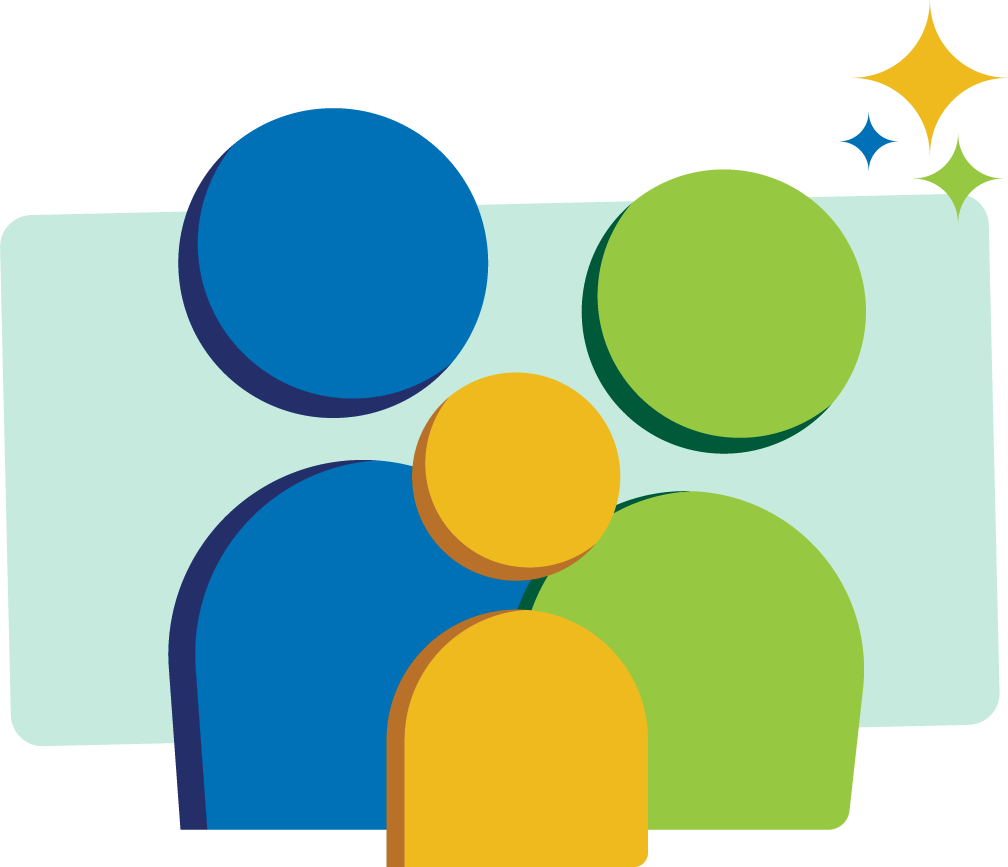 High Frequency Words
example
Family Activity
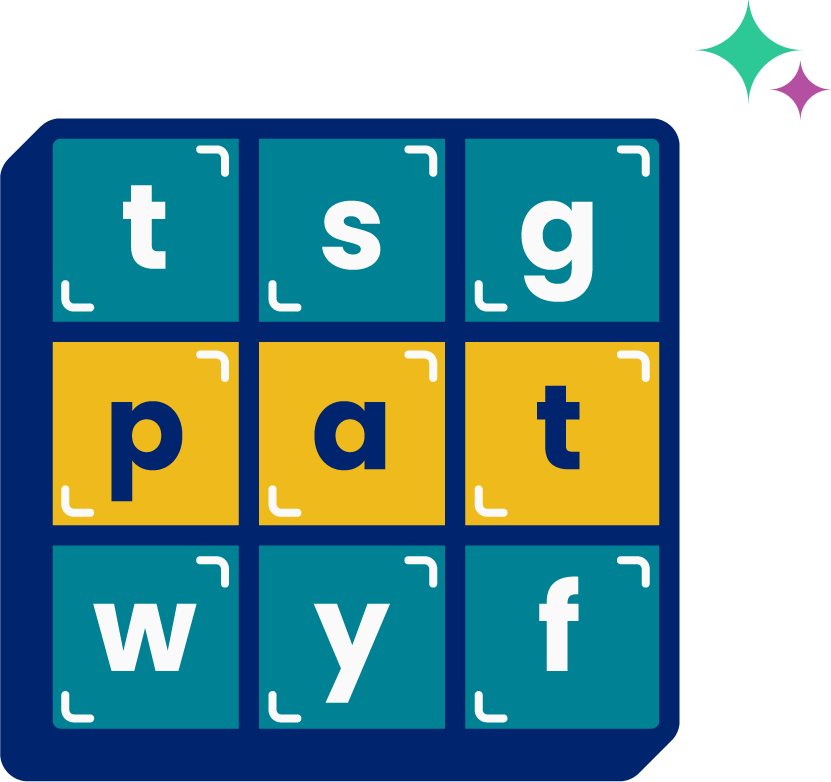 We see high frequency words all the time! 

Let’s figure out how to read them!
[Speaker Notes: See lesson plan for specific instructional guidance.

High Frequency Words!
Say: Some words we can sound out now, some words we'll learn how to sound out later, and some words are rule breakers and we can't sound out. Words that show up a lot in books are called High Frequency Words. Let's learn some! Repeat our chant after me!
"We see high frequency words all the time! 
Let's figure out how to read them!"
Do: Say one sentence at a time of the High Frequency Words chant and ask the students to repeat after you.
Say: Let's read our high frequency words!

Say: Today, we're learning 1 new word!
Do: Display the word example.
Say: This word uses our new syllable pattern, consonant l-e. I see 3 vowels telling me the word is probably 3 syllables. Let's underline things that stay together and sort out our syllable breaks. Let's chop off our new syllable pattern, consonant l-e. We know that makes a syllable. Now, we're left with e-x-a-m. I know each syllable needs a vowel. Let's divide it between the x and the a.
Do: Show students where to put the syllable break. ex|am|ple.
Say: Look at the spelling pattern for each syllable. There are 2 VC closed syllables. We'll use the short vowel sounds. Now, we're ready to sound it out. /e/ /ks/ | /a/ /m/ | /p/ /l/ = "example". Let me give you an example of the consonant l-e word. example.
Say: Sound it with me in syllables using your Double Decker Elkonin Boxes.
Do: Monitor students and support as necessary.
Say: Excellent! Let's read our previous high frequency words!
Do: Point to or hold up all the high frequency words to this point as the students read them.
Say: Excellent work learning 1 new high frequency word today.

example]